Nov 2024
802.15 Liaison Report – January 2025
Date: 2024-01-16
Authors:
Slide 1
Rolfe (BCA)
Nov 2024
Abstract
Overview of current activities in WG15.
Slide 2
Rolfe (BCA)
Nov 2024
Working Group 15 November Agenda
https://mentor.ieee.org/802.15/dcn/24/15-24-0669-06-0000-jan-2025-802-15-agenda.xlsx
Slide 3
Rolfe (BCA)
Nov 2024
802.15 Overview
Wireless Specialty Networks Active standards:
802.15.3 - no active projects but a bunch of really cool stuff
802.15.4 - many current projects (see next slide)
802.15.6a Body Area Networks: Revision project, WG ballot comment resolutions
802.15.7a Higher Rate, Longer Range Optical, in publication
802.15.9a KMP Transport, extensions to key management: drafting
802.16t Extension to 802.16 for specific bands: In SA ballot
Interest Group Access:  exploring potential new features to support more efficient spectrum usage via new and improved channel access and other purposes
SC THz: discussing future THz communications with Terabit/second data rates
Slide 4
Rolfe (BCA)
Nov 2024
WNG: Super-FUN with THz, mmWave, and sub-1GHz
In 802.15 Wireless Next Generation:
Multiple presentations on THz – it’s REAL (almost)
Live demonstrations
THz communication (802.15.3d)
60 GHz proximity communications (802.15.3e)
Presentation on Wi-SUN success using 802.15.4 SUN PHYs 
Large scale field area networks (FAN) deployed globally
Very high density deployments demonstrated (Sub 1GHz bands)
Slide 5
Rolfe (BCA)
Nov 2024
802.15.4 Projects
802.15.4ab Next Generation UWB:  First WG Ballot complete, in comment resolution
802.15.4ac Enhanced Privacy:  pre-ballot comment collection and resolution
802.15.4ad Next Generation SUN PHYs:  Pre-draft, technical contributions and proposals
802.15.4ae ASCON light weight encryption extension for 802.15.4: pre-draft.
802.15.4me  Revision E of 802.15.4:  Completed, IEEE Std 802.15.4-2024 published
Slide 6
Rolfe (BCA)
Nov 2024
802.15.4ab Next generation UWB: Amendment to IEEE Std 802.15.4-2024 (rev E)
Initial ballot complete
1471 comments received on draft – 895 technical, 606 editorial
47 comments received on CAD
Meeting objectives: Comment resolution
Closing report: https://mentor.ieee.org/802.15/dcn/25/15-25-0072-00-04ab-tg4ab-closing-january-2025.pptx
Comment resolution continues
Slide 7
Rolfe (BCA)
Nov 2024
802.15.4ac Enhanced Privacy
This amendment specifies modifications to the IEEE Std 802.15.4 medium access control (MAC) specification to specify mechanisms that address and improve user privacy. These mechanisms include randomized addresses, and exchanges that support session continuity. This amendment maintains backward compatibility with the base standard.
State: reviewing  initial draft
Opening and closing report:  https://mentor.ieee.org/802.15/dcn/25/15-25-0029-03-04ac-january-opening-and-closing.pptx
Slide 8
Rolfe (BCA)
Nov 2024
802.15.4ac Enhanced Privacy Timeline
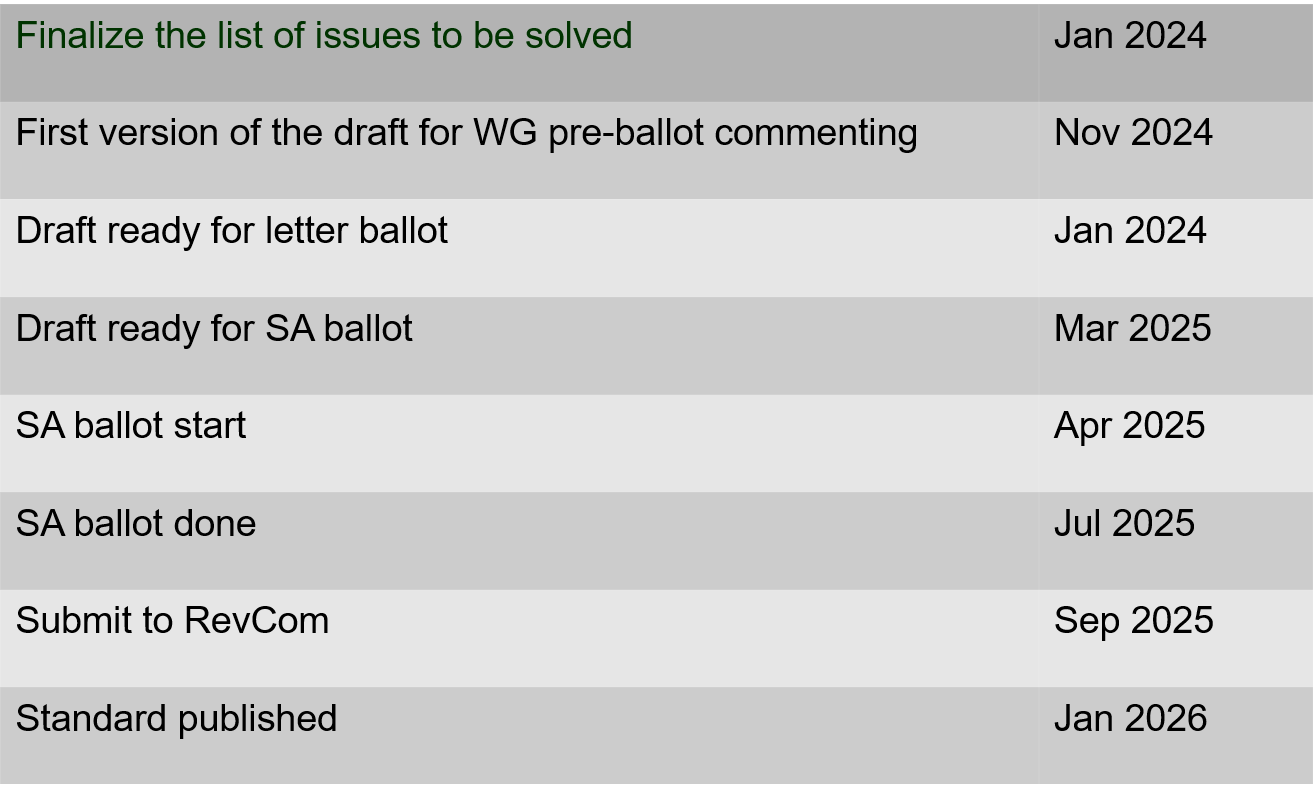 Slide 9
Rolfe (BCA)
Nov 2024
802.15.4ad Next Generation SUN PHYs
Developing enhancements to the 802.15.4 SUN PHYs (FSK, OFDM)
State: pre-draft development
Meeting goals:
Considering technical contributions
Objectives completed
Closing report: https://mentor.ieee.org/802.15/dcn/25/15-25-0022-01-04ad-tg4ad-agenda-opening-and-closing-report-january-2025.pptx
Slide 10
Rolfe (BCA)
Nov 2024
802.15.4ae (ASCON)ASCON light weight encryption extension for 802.15.4
Pre-draft development
Reviewing required changes to 802.15.4 to support ASCON
Drafting
Closing report: https://mentor.ieee.org/802.15/dcn/25/15-25-0031-02-04ae-january-opening-and-closing.pptx
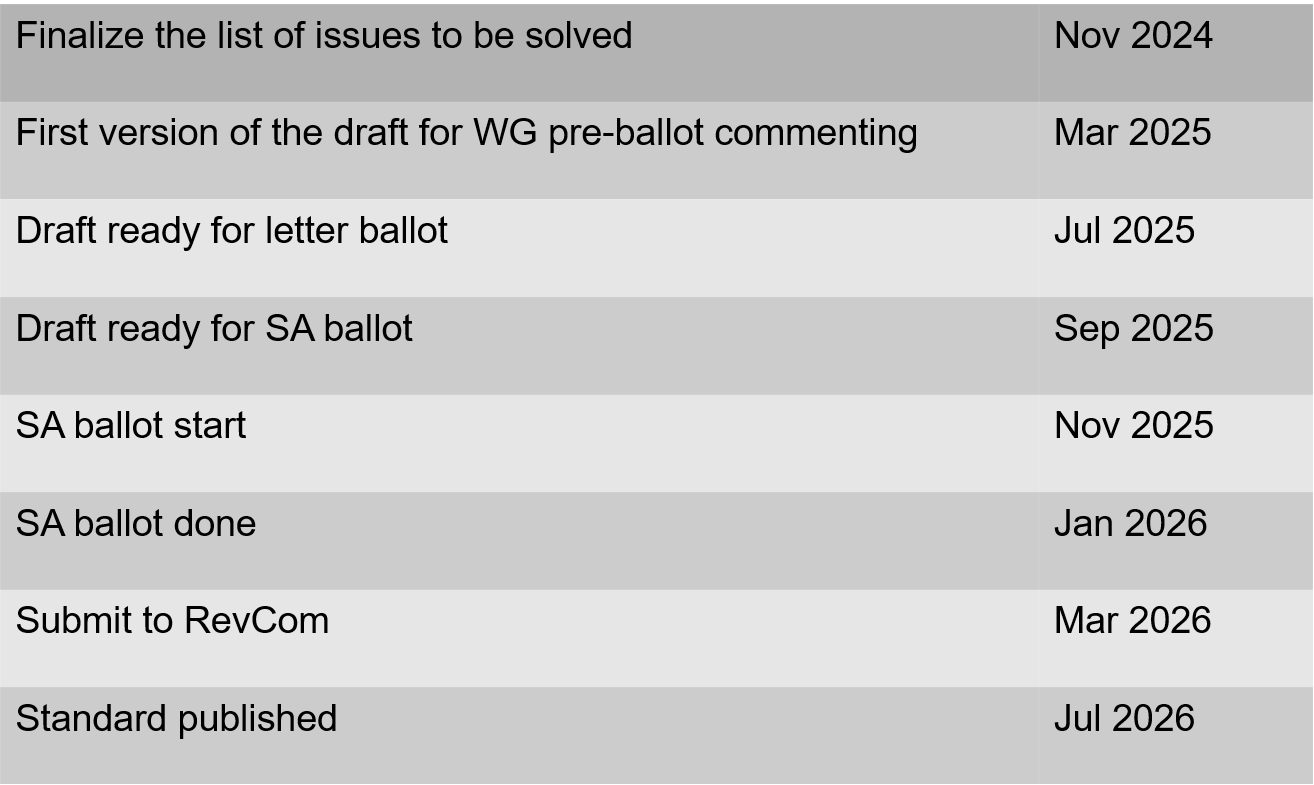 Slide 11
Rolfe (BCA)
Nov 2024
802.15.6a
Draft in WG ballot
Session objectives:
Resolve comments 
Initiate recirculation
Closing report: https://mentor.ieee.org/802.15/dcn/25/15-25-0063-01-006a-tg15-6ma-closing-report-for-january-2025.pptx
Slide 12
Rolfe (BCA)
Draft V1,18  Com
May. 2024
Tech Req Doc     July 2022
Presentation of proposals
May 2023
Comment Resolutionfor LB
Nov. 2024
WG       PreBallot submission for Draft2.5 August 2024
January 2025
TG 6ma Timeline(expected)
Revcom Approve   
Sept 2025
Comment Resolutionfor LB2
Jan. 2025
EC approval to SA, SA submission
March 2025
SA recirculation
May 2025
SA recirculation if required
July 2025
Conditional approval for Standard Association Ballot (SA)
February 2025
Comment Resolution fo Draft v2.3 on WG for PreBallot July  2024
Std. Draf V1.9 Proposals
Nov. 2023
1st Letter Ballot(LB)
Sept. 2024
TRD,CMD
Call Proposals Sept 2022
Recirculation (LB2)
Dec. 2024
RevcomSubmission
August 2025
Notes:  SASB/RevCom scheduled for 2024 a guess
Slide 13
Nov 2024
802.15.9a KMP Transport
Extensions to key management: extending to support EDHOC
State: draft development
Session objectives
Update and send out call for participation and call for proposals.
Update list of changes needed to the IEEE Std 802.15.9 for adding EDHOC KMP 
Opening and closing report: https://mentor.ieee.org/802.15/dcn/25/15-25-0030-03-009a-january-opening-and-closing.pptx
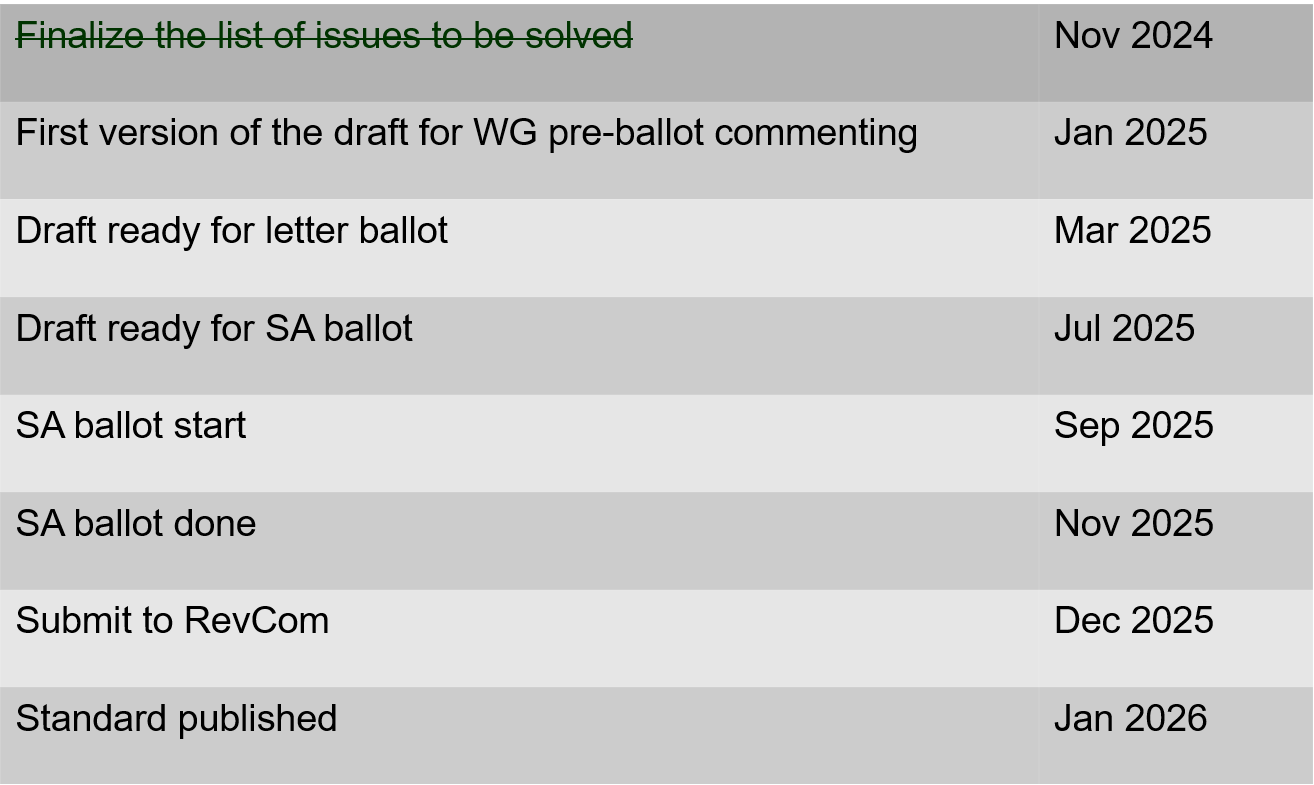 Slide 14
Rolfe (BCA)
Nov 2024
IG Access
Did not meet in January (no contributions)
Contributions for March on multiple channel access schemes
Results of simulation studies
Results of field experience
Purpose: to explore potential enhancements to support better spectrum access 
Topics considered so far include sharing through coexistence, new channel access mechanisms, and reducing interference footprint.
Output: recommendations or information for the Working Group
Short term focus:  Bands in which more than one wireless technology may operate
Support (Not preempt or disrupt) efforts in other projects
Some goals:
Support for a diversity of uses 
Equal access and improved performance for all 802 wireless technologies
Participation encouraged!
Slide 15
Rolfe (BCA)
Nov 2024
Licensed Narrowband Amendment TG16t
State: In SA ballot
Comments from last recirculation: https://mentor.ieee.org/802.15/dcn/25/15-25-0021-00-016t-comments-submitted-for-2nd-sa-recirculation-of-802-16t-d6-0.xlsx
Slide 16
Rolfe (BCA)